Phần mềm
QUẢN LÝ TÀI SẢN - TRE
Hướng dẫn: Import tài sản
TRE 2023
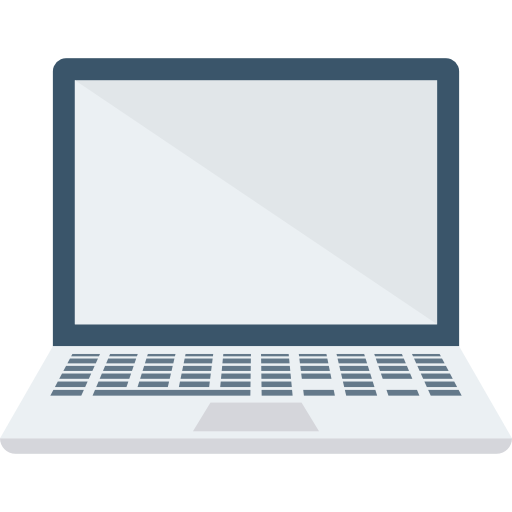 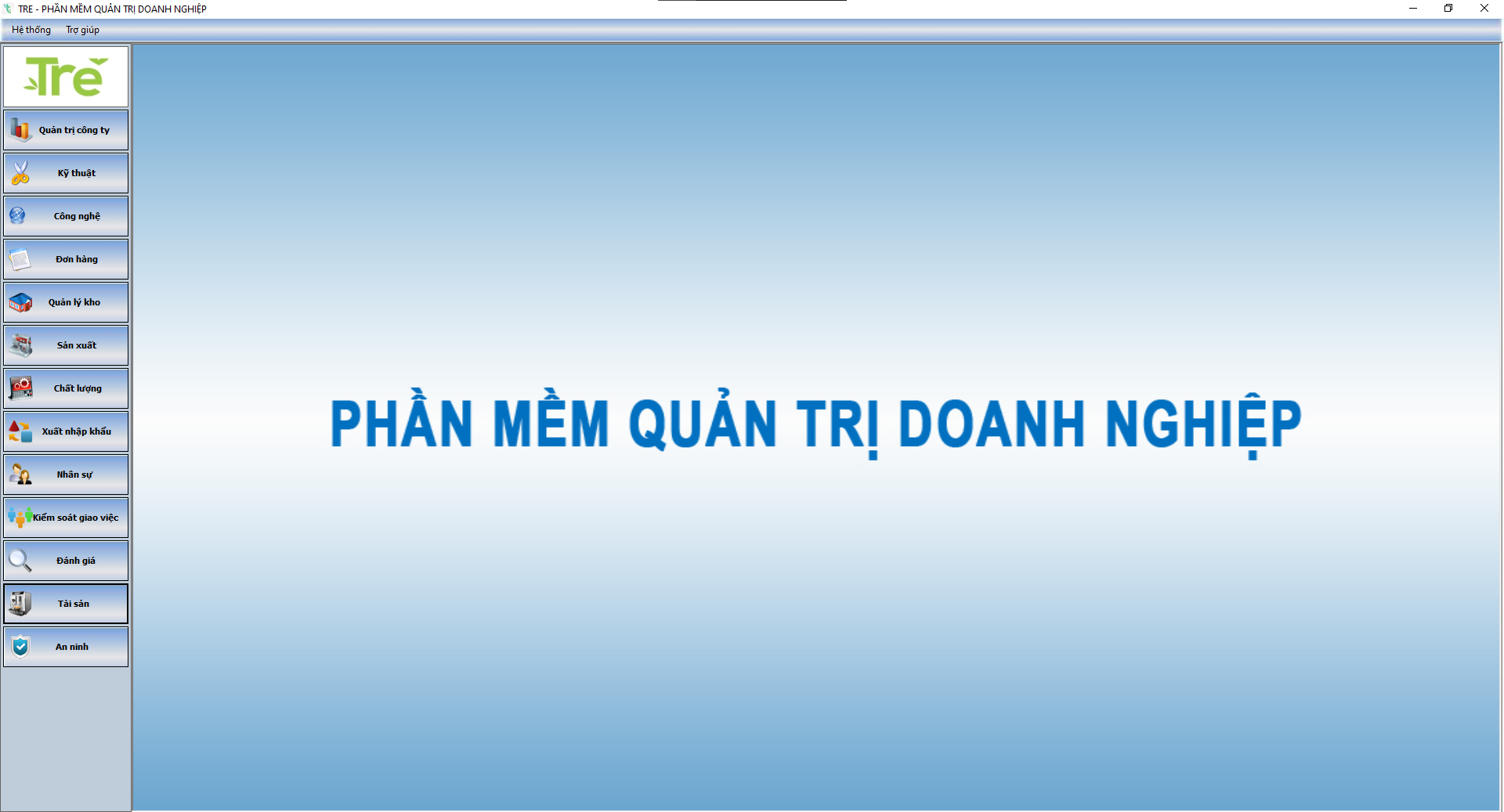 Import tài sản
Import tài sản
- Người thực hiện: 
 Trưởng phòng cơ điện
- Import tài sản theo các bước sau:
Import Tài sản
2. Chọn ”QL Thẻ tài sản”
3. Chọn “Import”
1. Chọn “Thẻ tài sản”
4. Chọn chi nhánh + “Tải mẫu” + nhập tài sản theo mẫu
6. Chọn file Import (đã điền theo mẫu)
5. Chọn “chi nhánh” + “Import”
Import tài sản
2
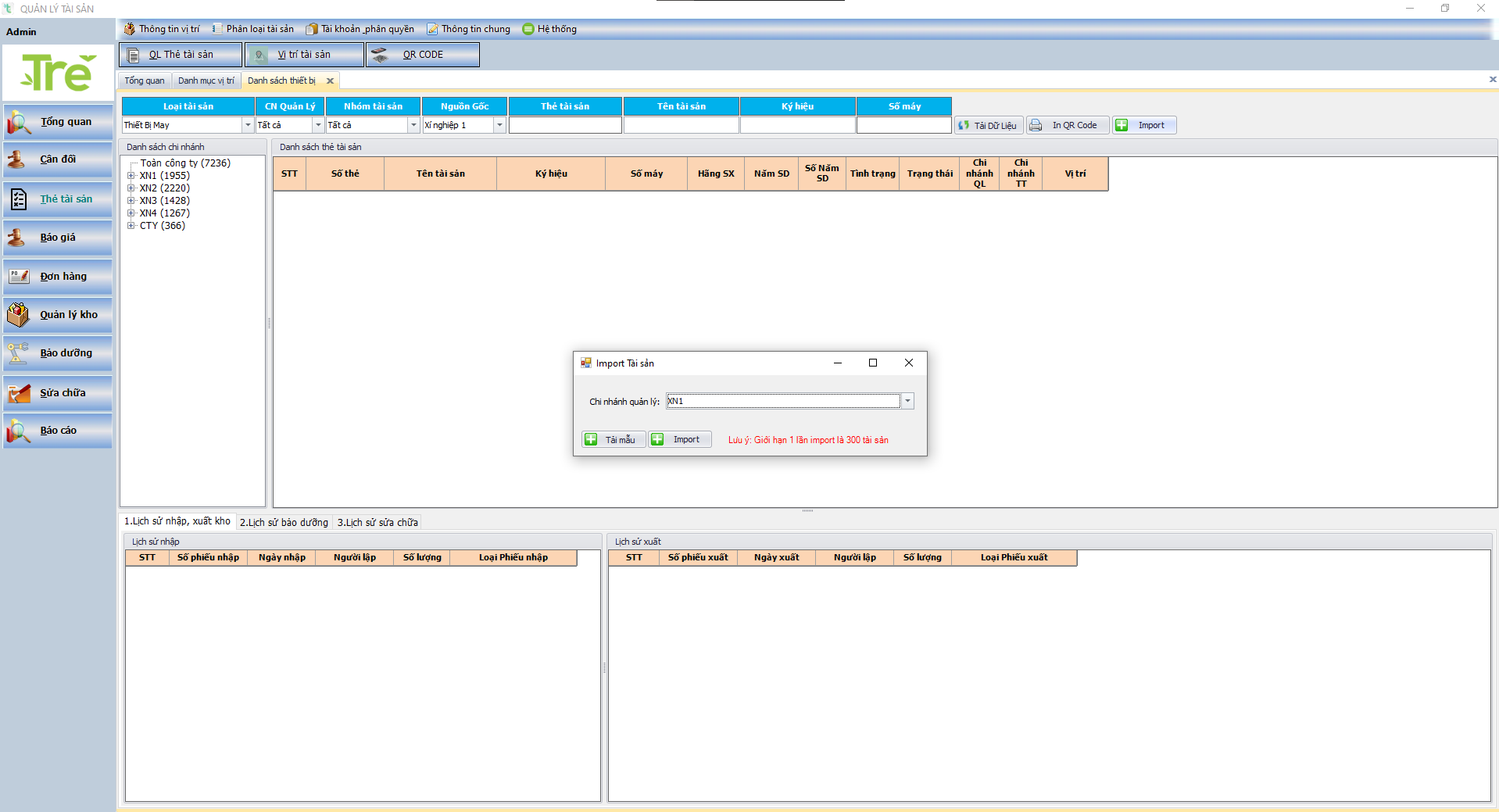 3
1
4
Import tài sản
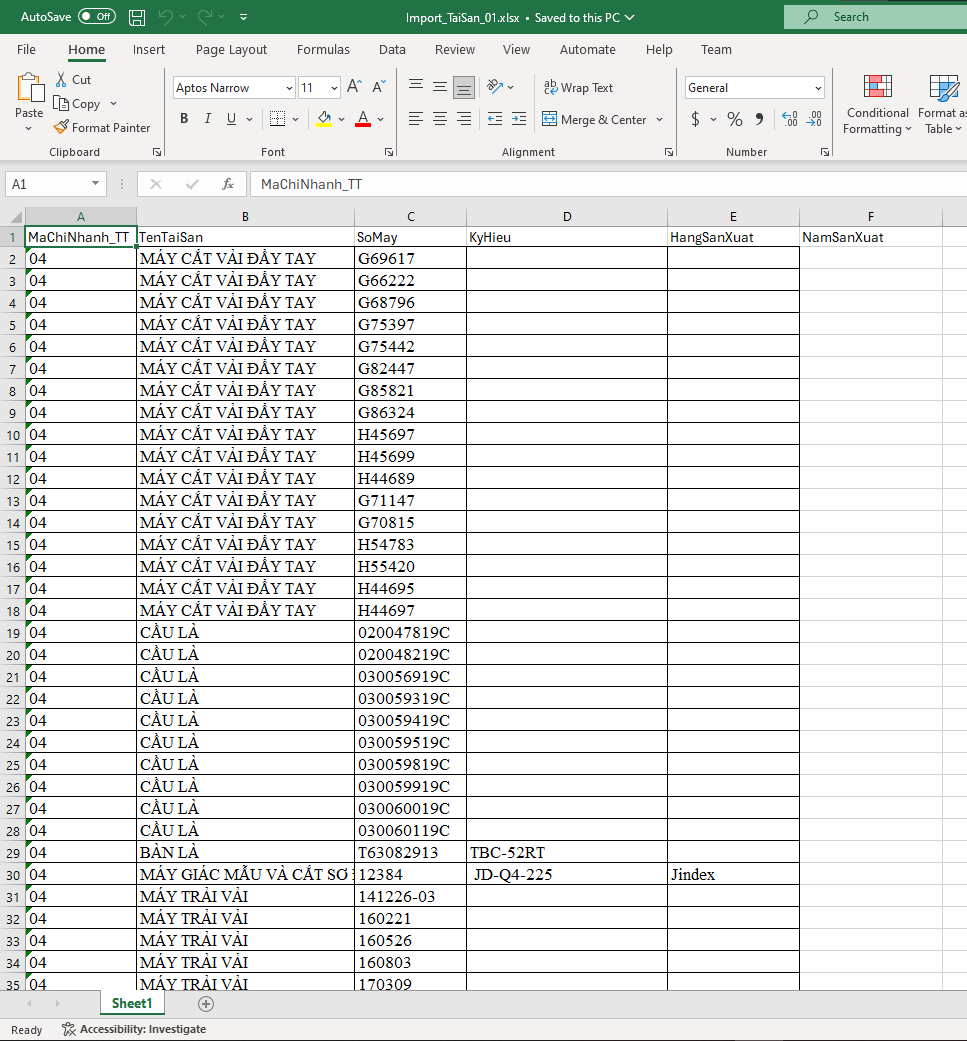 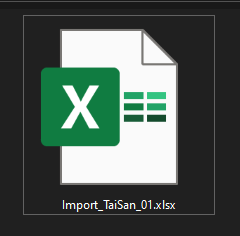 Điền thông tin tài sản theo mẫu đã tải về 
(Chú ý: Mỗi lần import tối đa 300 tài sản)
Import tài sản
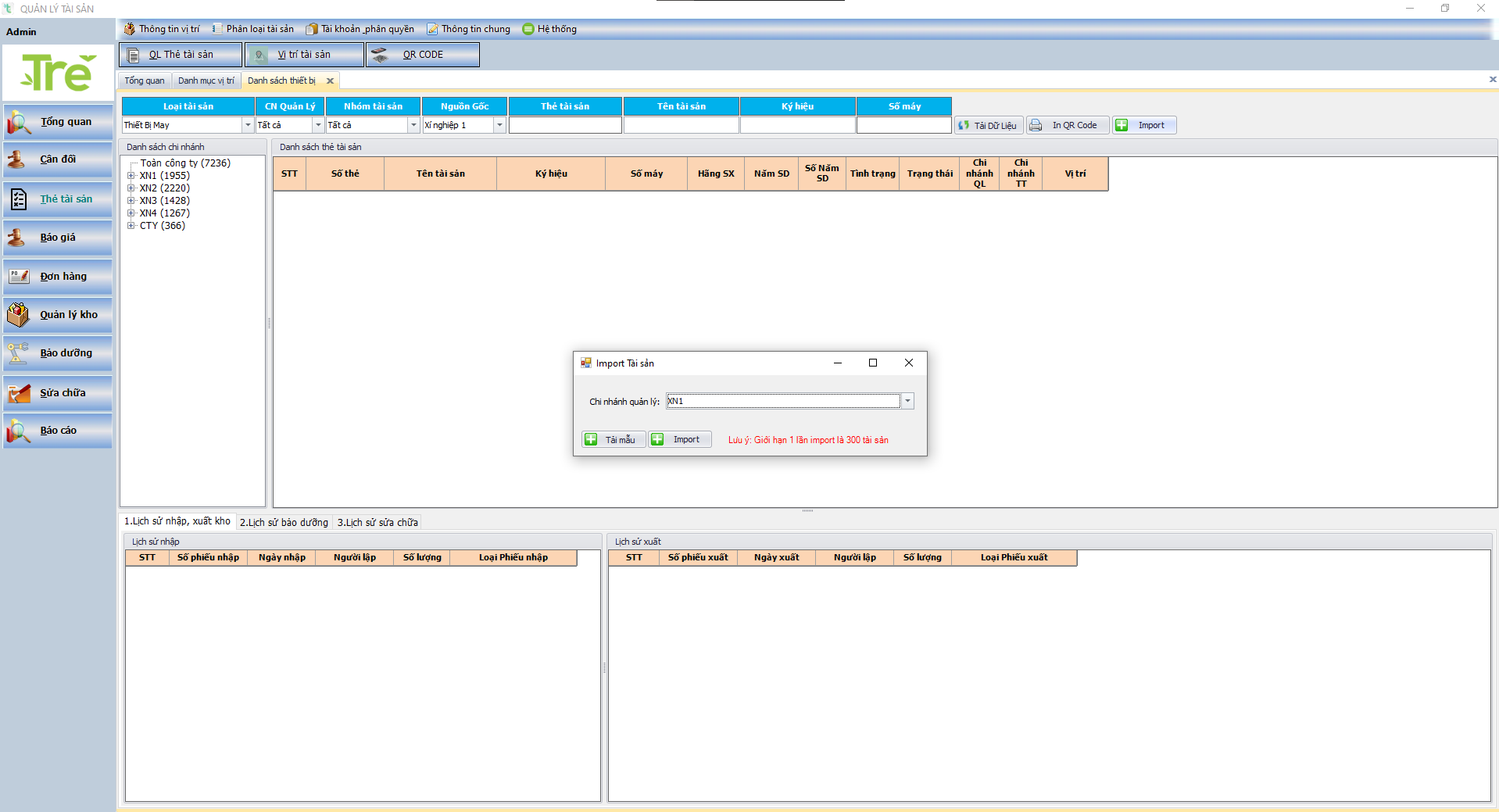 6
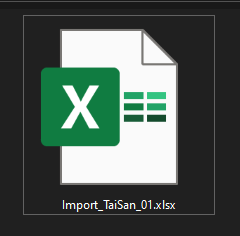 5